Food Safety Research Information Office (FSRIO)
February 8, 2018
FSRIO Overview
The Food Safety Research Information Office (FSRIO) was created by the Agricultural Research, Extension and Education Reform Act of 1998. FSRIO was formally launched on July 2, 2001.

Our mission is to provide the food safety research community and general public with information on publicly and privately funded food safety research. FSRIO works to assist the federal government and private research entities in the assessment of food safety research needs and priorities, and to prevent unintended duplication of food safety research.  FSRIO works in cooperation with the National Institutes of Health, the Food and Drug Administration, the Centers for Disease Control and Prevention, public institutions, and, on a voluntary basis, private research interests.
Food Safety Research Information Office (FSRIO)
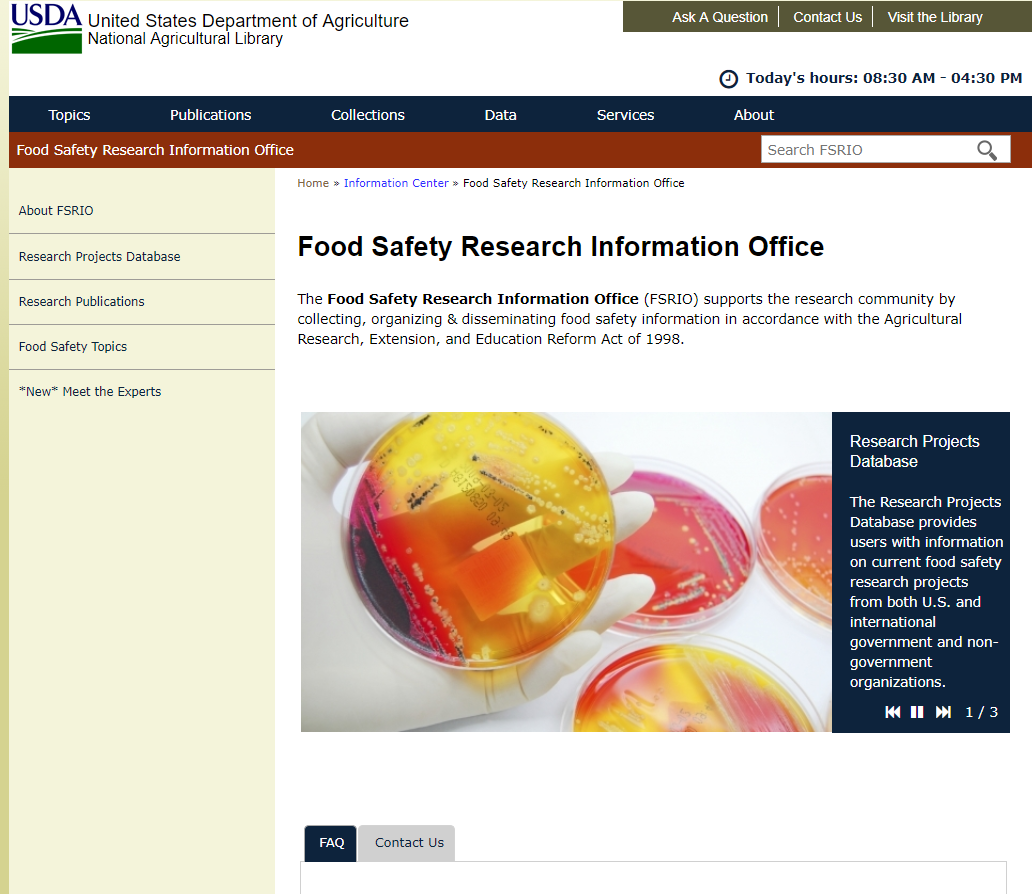 Formally launched in 2001
Support the research community by collecting, organizing and disseminating food safety research information
Partnership with ARS National Program 108:  Food Safety, (animal and plant products)
FSRIO
Mandated by Congress to:
Support the needs of the research community

Provide information on publicly funded, and to
the extent possible, privately funded food 
safety research initiatives for the purpose of:


preventing unintended duplication of food                                                    safety research

assisting the executive and legislative branches                                                     of the Government and private research entities                                                              to assess food safety research needs and priorities.
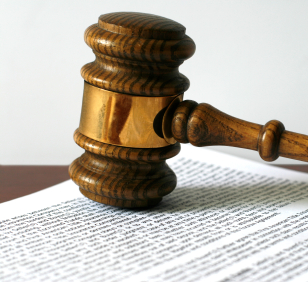 Key Information Products:
Food Safety Research Projects Database
 Research Publication Feeds
 Meet the Experts Page
Research Projects Database
Extensive collection of food safety research projects across agencies and organizations 

Includes more than12,000 active and completed projects funded by U.S. and international government agencies, and private organizations

Ongoing collection of research projects through partnerships with government agencies, educational institutions and other organizations.
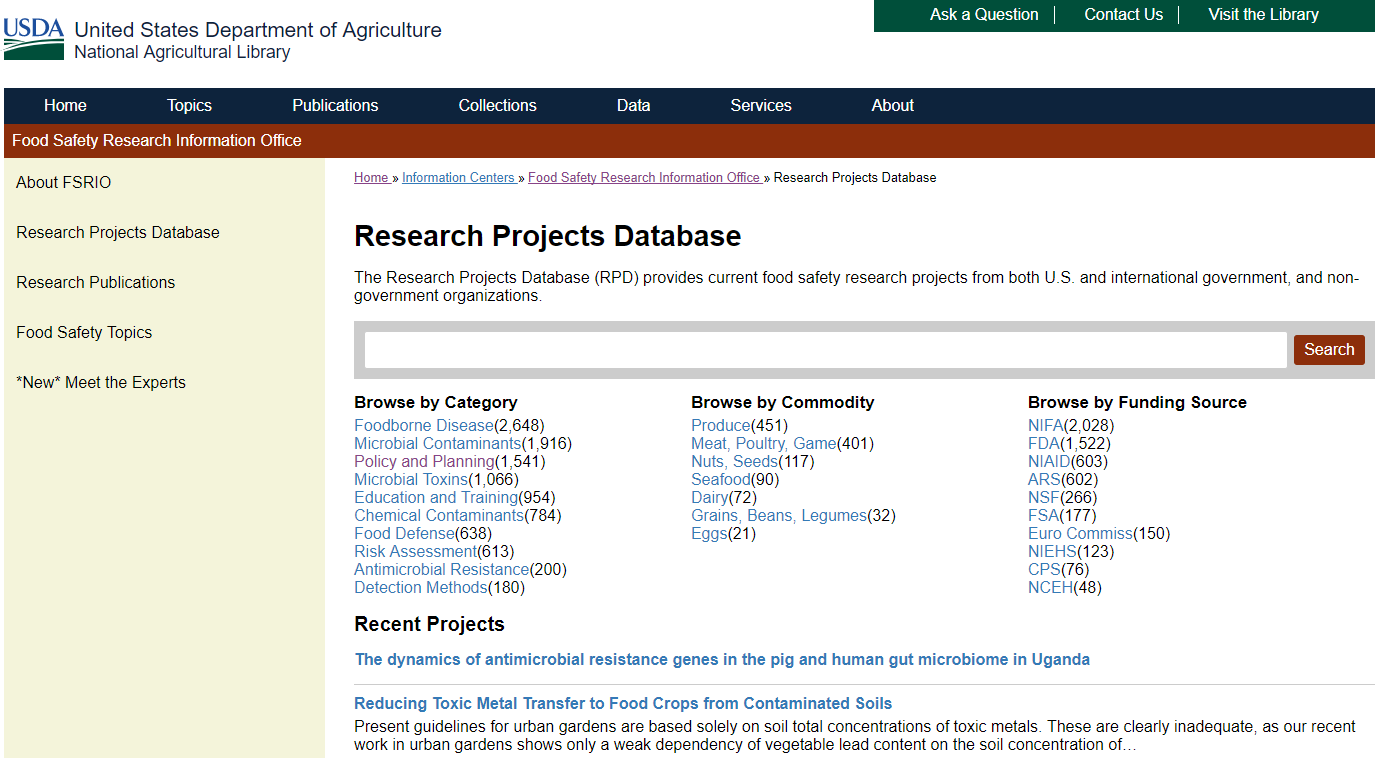 Research Projects Database
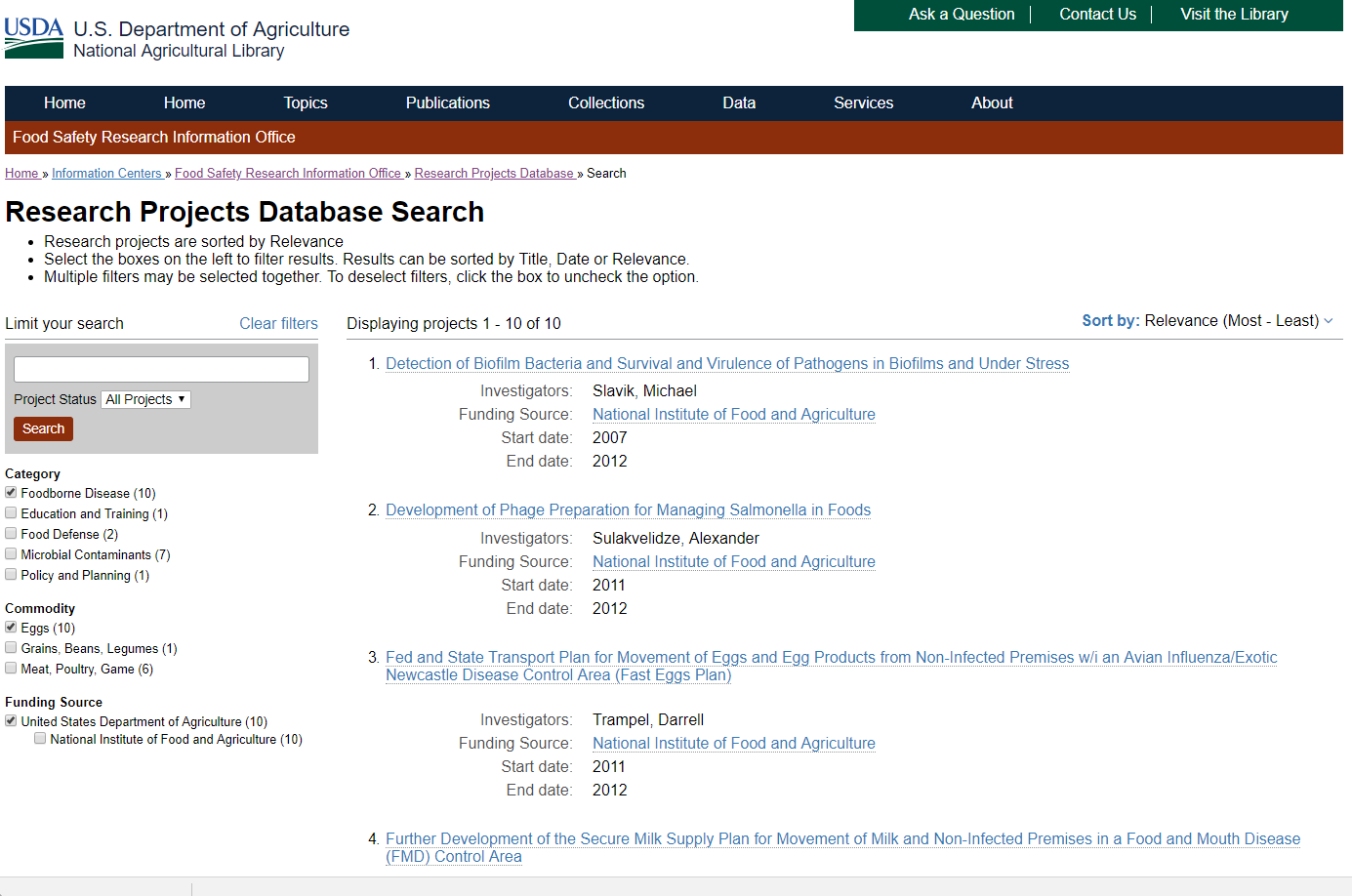 Browse food safety categories, commodities, and funding sources from the homepage.
 
Dynamic filtering in advance search allows you to choose any combination of categories, food types, and funding agencies.
 
New feature that allows you to sort by relevance, date, or title.
Research Projects Database
Advanced Filtering
Funding Source
Food Commodity
Categories
Agricultural Research Service
Centers for Disease Control
Food and Drug Administration 
National Institute of Food and Agriculture
National Institutes of Health
Dairy 
Eggs
Grains, Beans, Legumes
Meat, Poultry, Game 
Nuts, Seeds
Produce
Seafood
Antimicrobial Resistance
Chemical Contaminants
Detection Methods
Foodborne Disease
Food Defense
Microbial Contaminants
Microbial Toxins
[Speaker Notes: Can also filter by keyword]
Research Projects Database
Topics
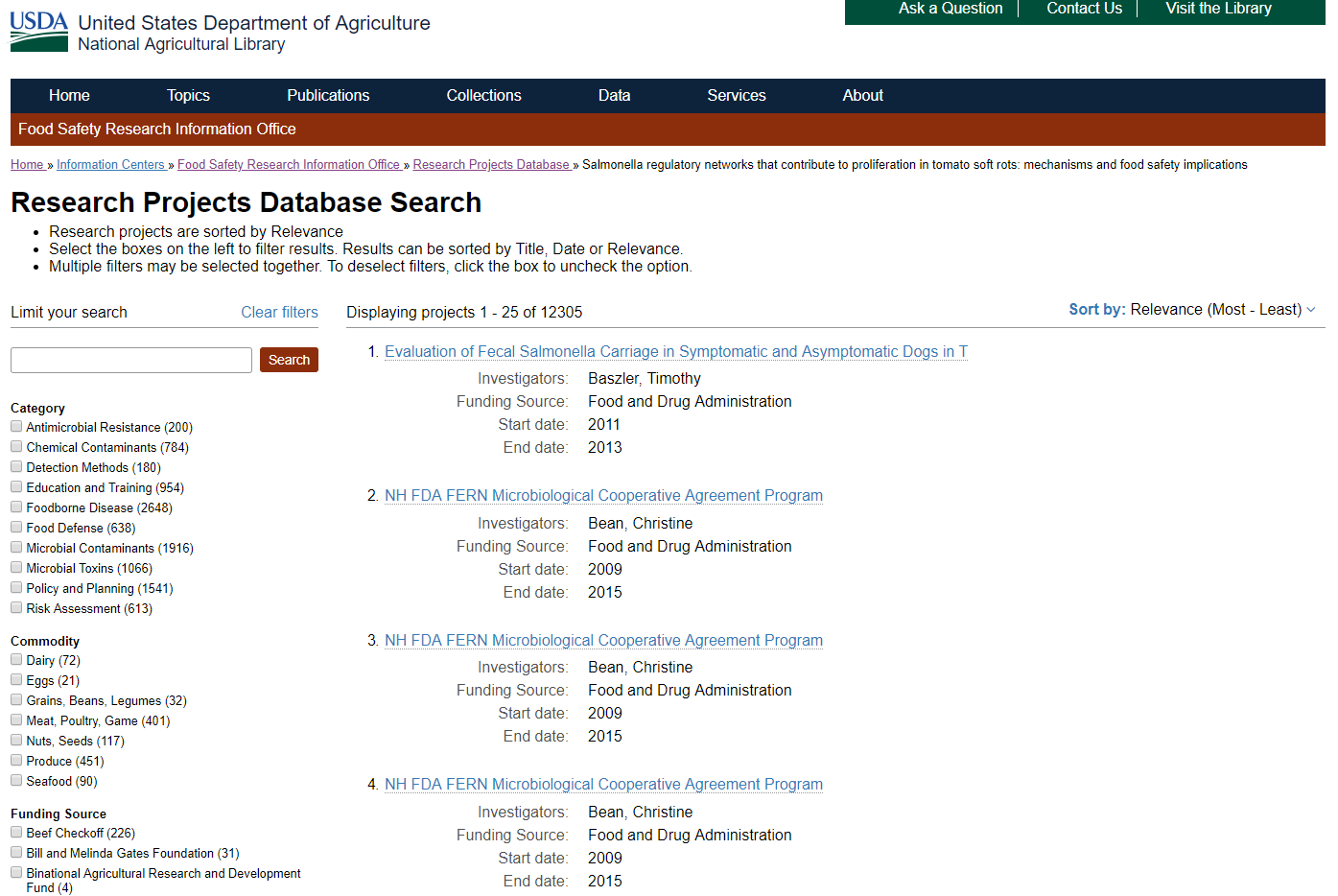 Research Projects Database
Commodities
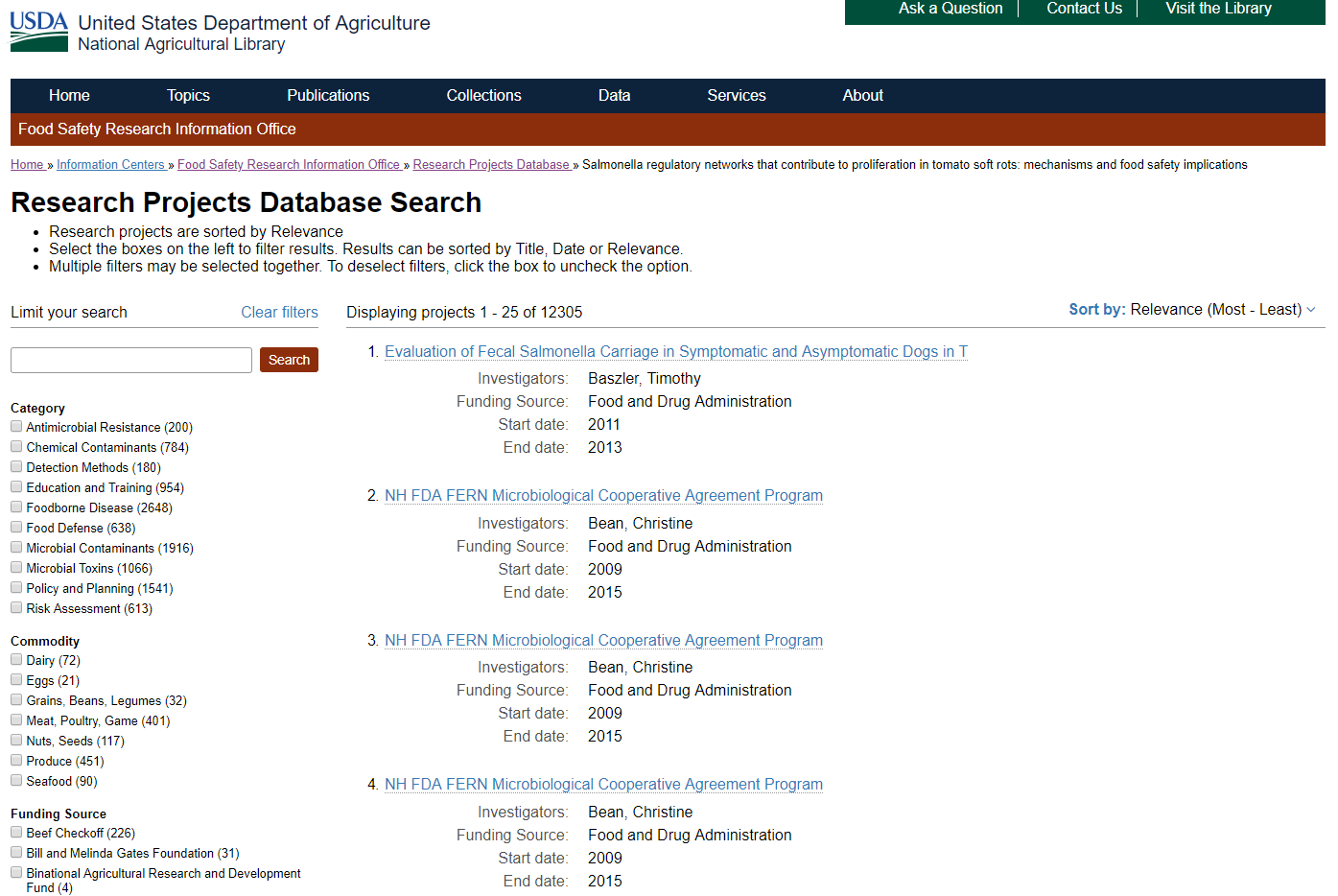 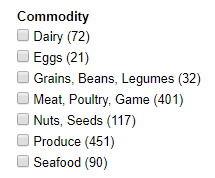 Research Projects Database
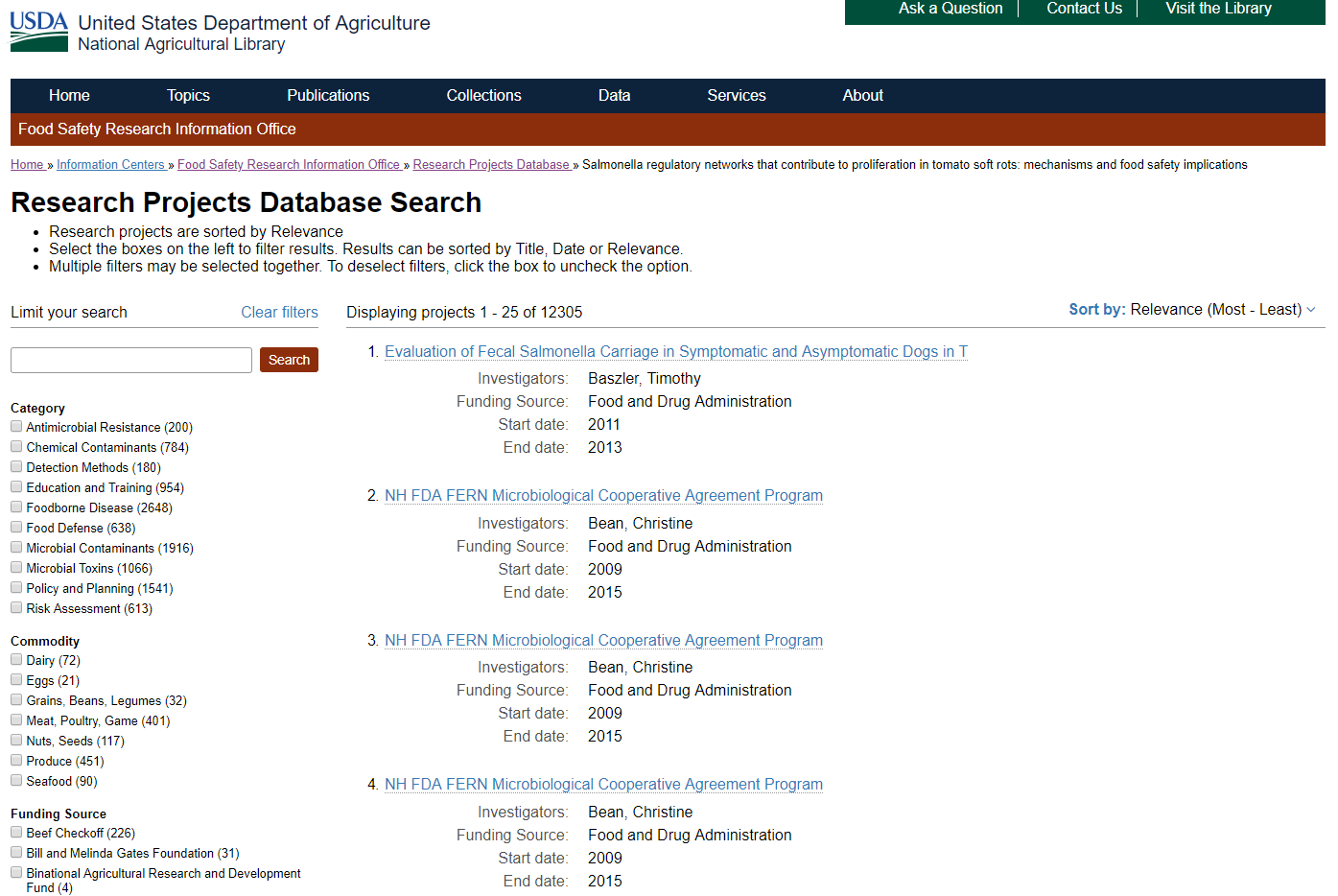 Funding Sources
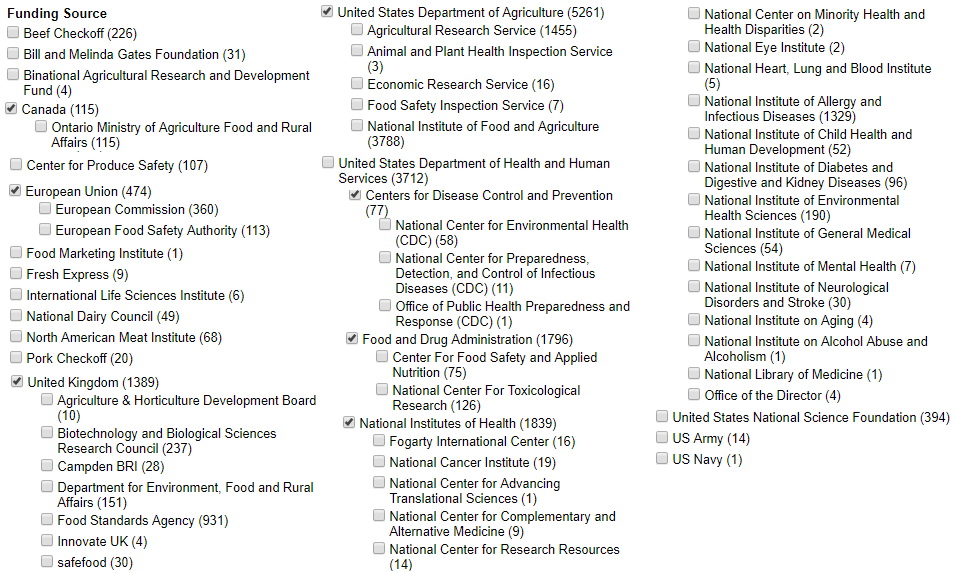 [Speaker Notes: animation]
Research Publication Feeds
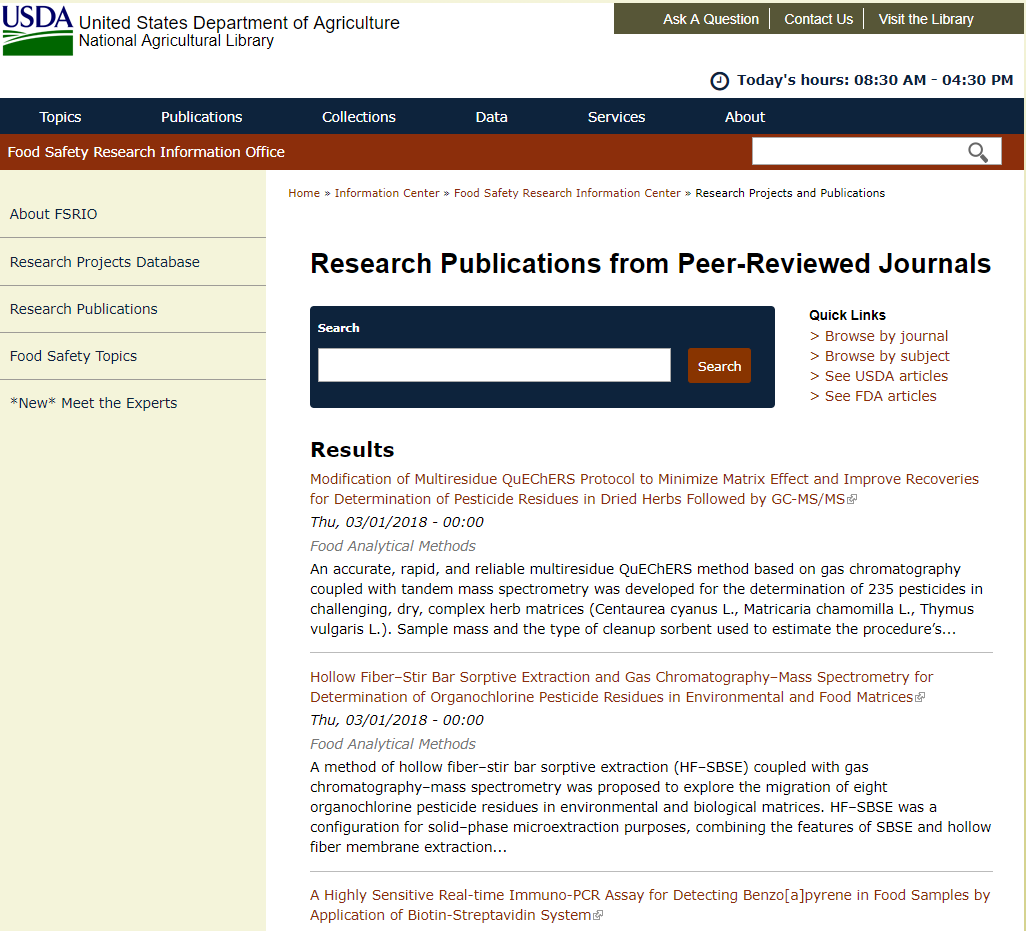 Provides ready access to the latest food safety research publications, including ahead of print.

 Currently tracks 98 journals, expected to increase to 246 journals

 Publications generated by these feeds are grouped by: 

 Journal
 Subject
Research Publication Feeds
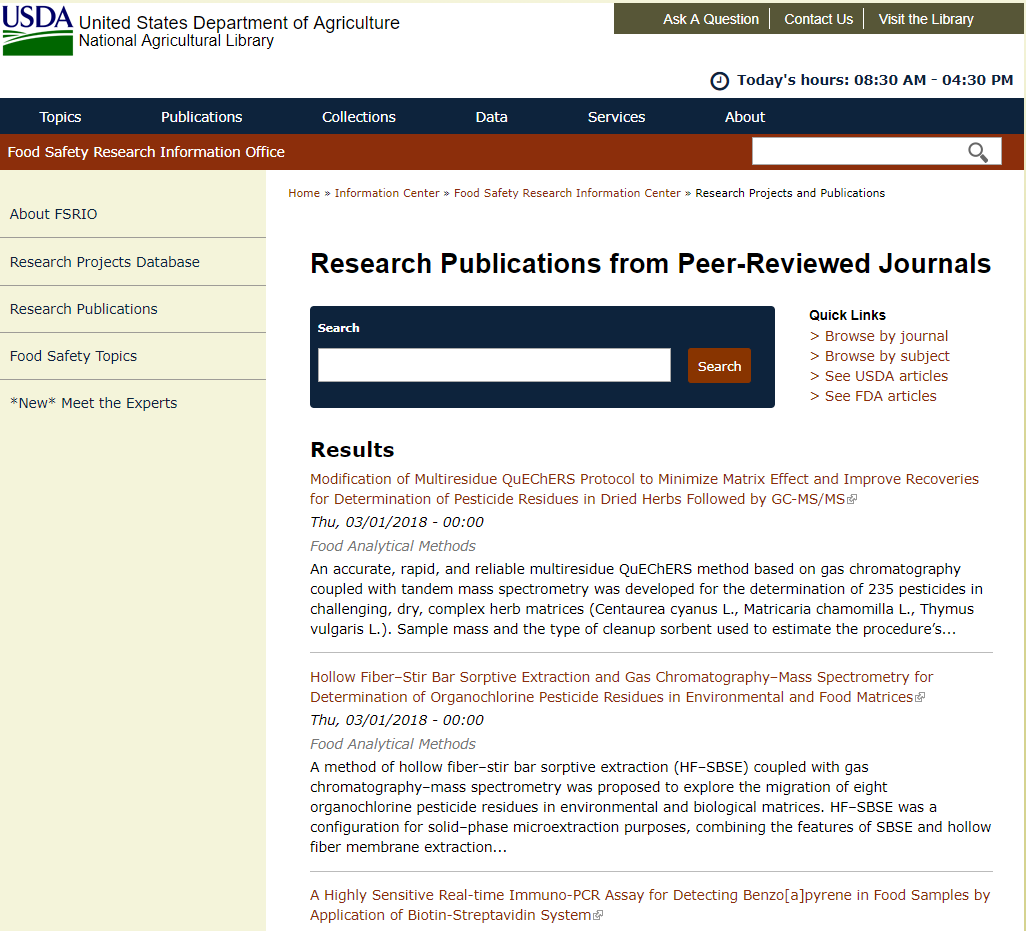 Quick links to
Browse by journal or subject
See USDA or FDA articles
See most recent publications on the homepage, including ahead of print
Research Publication Feeds
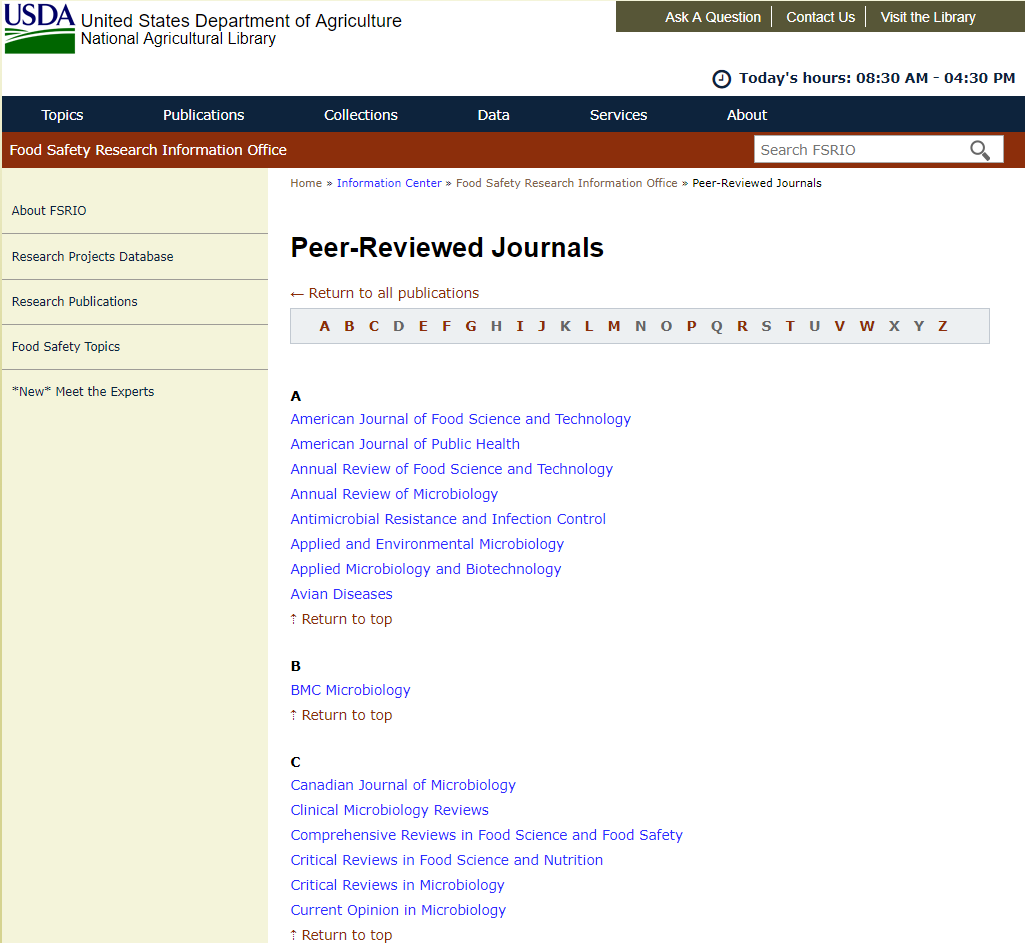 Browse peer-reviewed journals
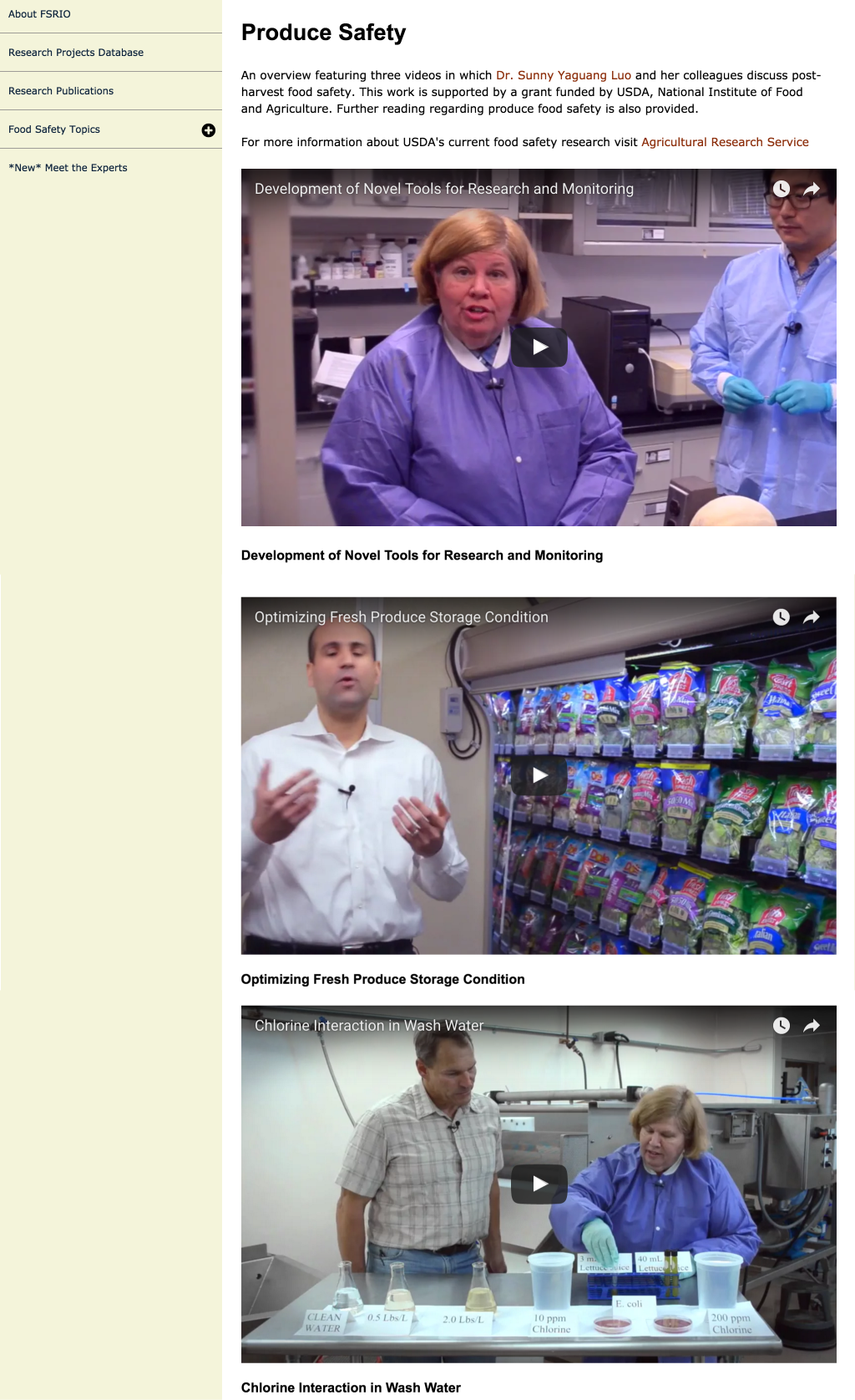 Meet the Experts
Meet the Experts
Features videos highlighting a wide variety of food safety research applications conducted at USDA
This fiscal year, we will be adding presentations and publications on trending food safety topics including mycotoxins, produce, chemistry, produce, and bacterial pathogens. 
Currently tracking USDA research, in the future will expand to FDA, NIH, CDC, and NSF
Moving forward, we will track food safety trends and present research in various formats
Contact Information
Wendy Davis
Program Leader, Nutrition & Food Safety
Wendy.Davis-Shaw@ars.usda.gov

Jessica Ault
FSRIO Metadata Librarian
Jessica.ault@ars.usda.gov 

Meredith Evans
FSRIO Technical Information Specialist
Molly.Evans@lacfederal.com